Х Всероссийская научно-практическая конференция 
«Реализация воспитательно-образовательных функций современной начальной школы»
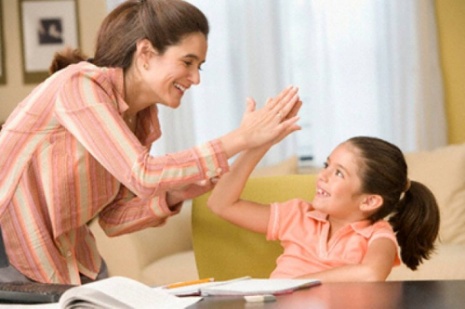 «Позитивный  подход в воспитании младших школьников как средство формирования коммуникативной компетенции»
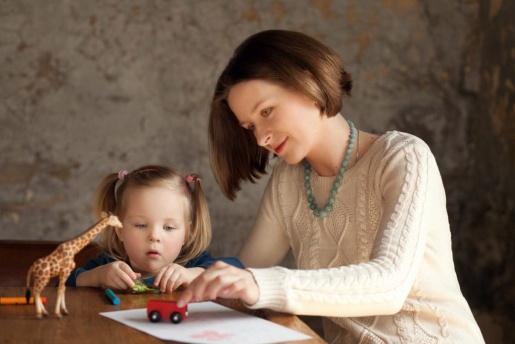 Учитель начальных  классов,
 педагог-психолог
 Сметанина Светлана Юрьевна
МАОУ СОШ №16 г. Березники
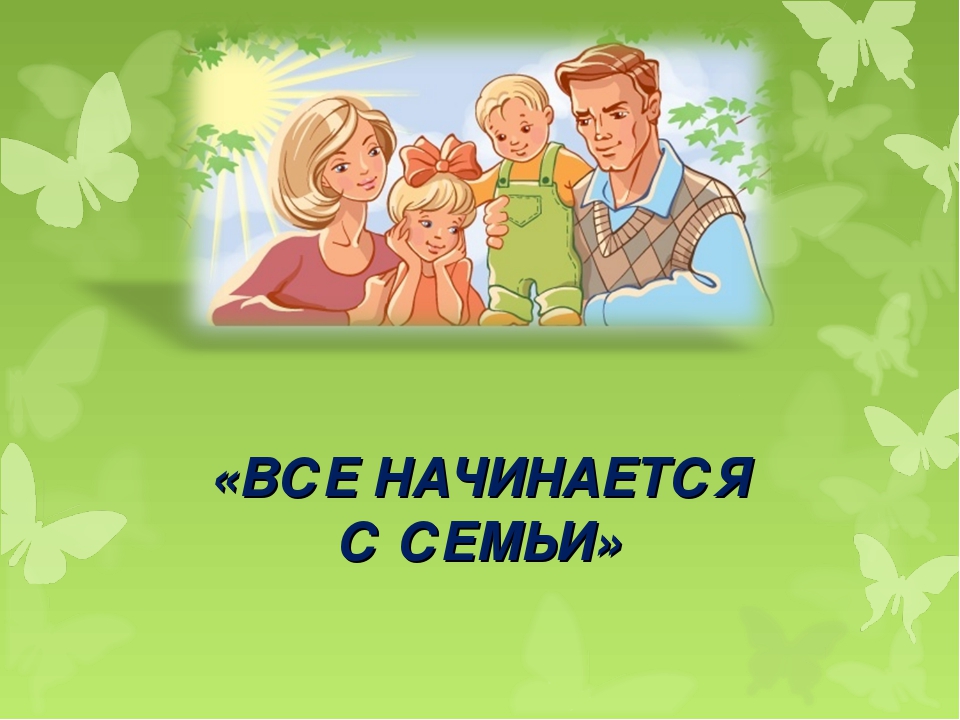 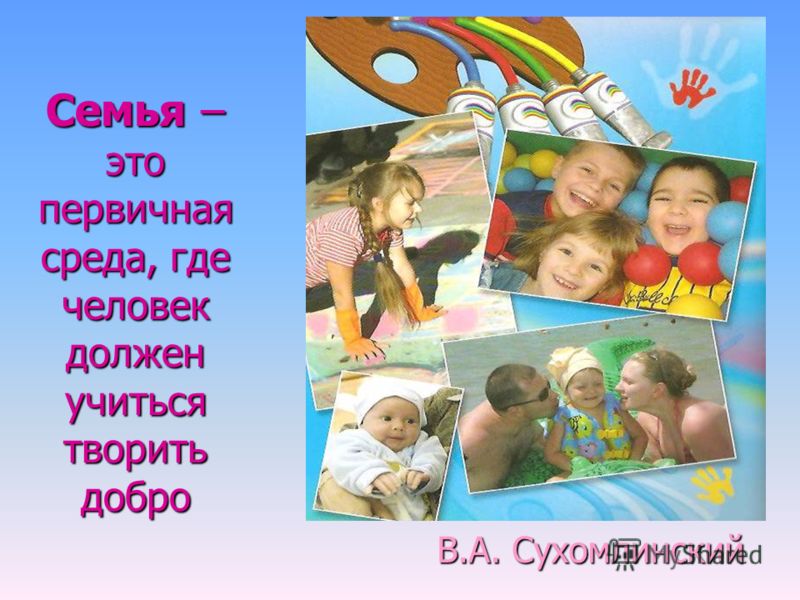 Позитивное воспитание – как альтернатива всем другим видам  воспитания. Главный девиз  людей, имеющих позитивный настрой: «Изменяясь сами, вы меняете реальность»
Воспитание, основанное на любви, а не на страхе.
Воспитание стремится развить в детях сострадательность, а не послушание.
Воспитание нацеливает родителей не ограждать от жизненных испытаний, а помогать их преодолевать.
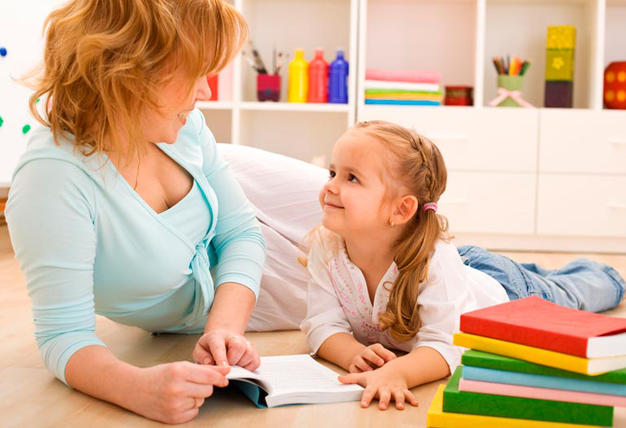 Джон Грей
Цель позитивного воспитания – вырастить волевого, но при этом готового к сотрудничеству ребёнка.
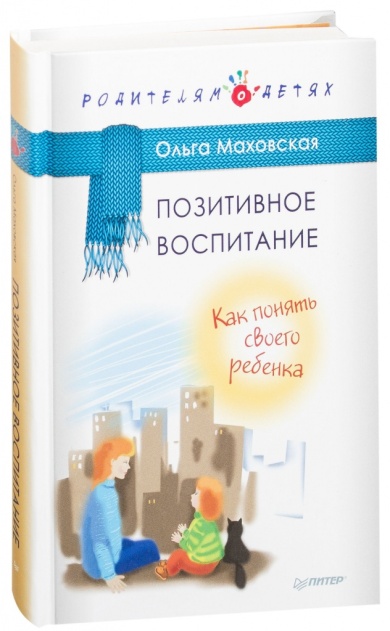 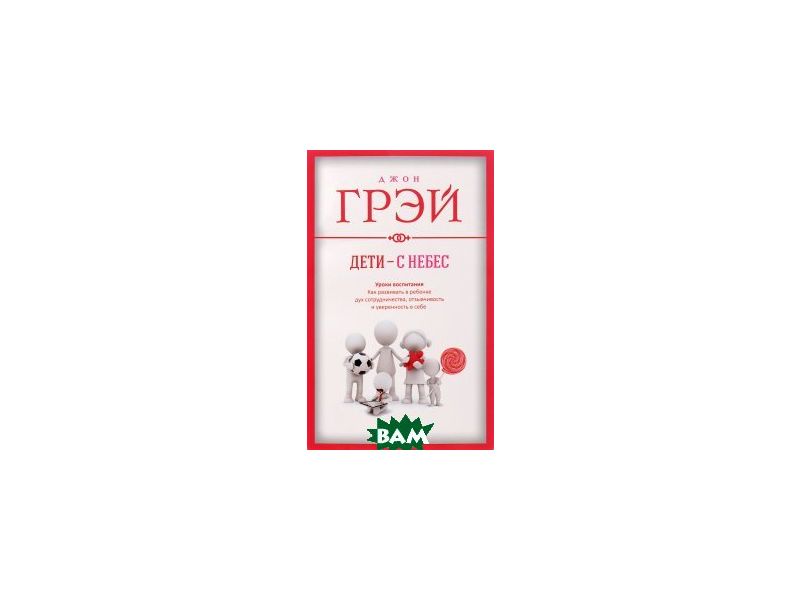 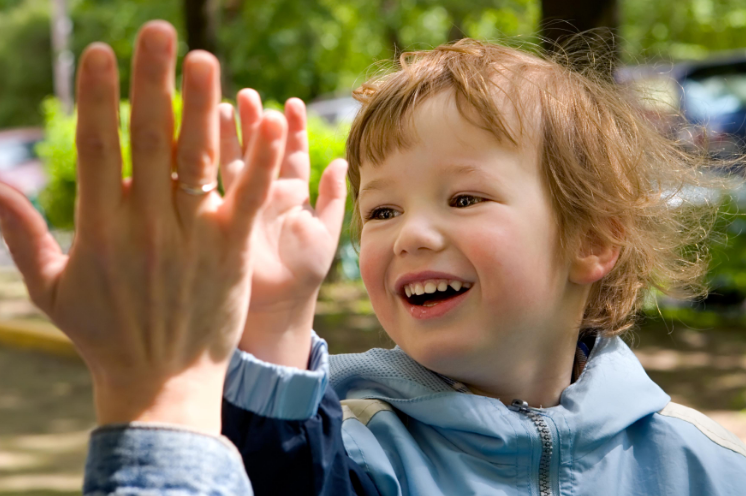 5 Принципов позитивного воспитания:
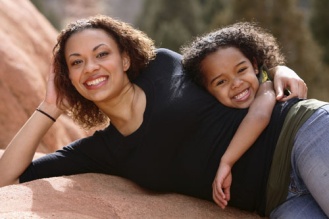 Отличаться от других – нормально
Совершать ошибки – нормально
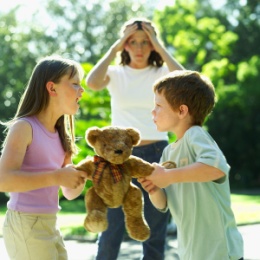 Проявлять негативные эмоции – нормально
Хотеть большего – нормально
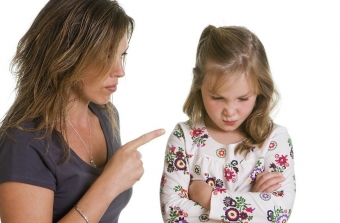 Выражать своё несогласие – нормально
Методы достижения  успехов  в позитивном  воспитании
Активное слушание и понимание ребёнка
Приятие своего ребёнка
Доверительное общение «по душам»
Просить, а не командовать
Отвлекать и направлять
Обеспечивать ритуал и ритм (традиции семьи)
Тайм-аут (передышка)
Видеть и верить в лучшее
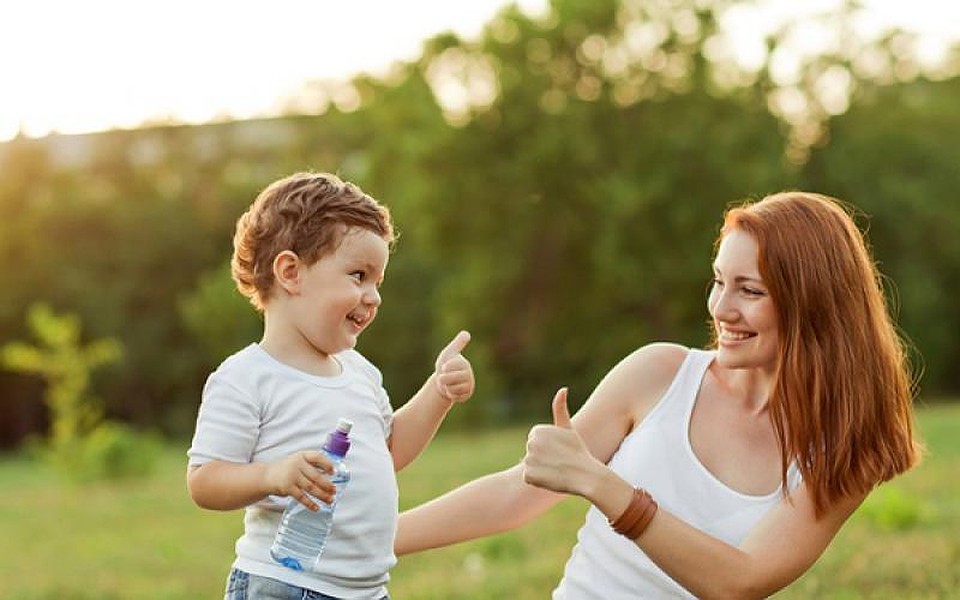 В профессиональную позицию учителя заложены следующие Методы позитивного подхода:
Метод доброты
Метод успешности
Метод эффективности усилий
Метод результативности
Метод технологичности
Метод надёжности получаемых результатов
Метод  перспективности
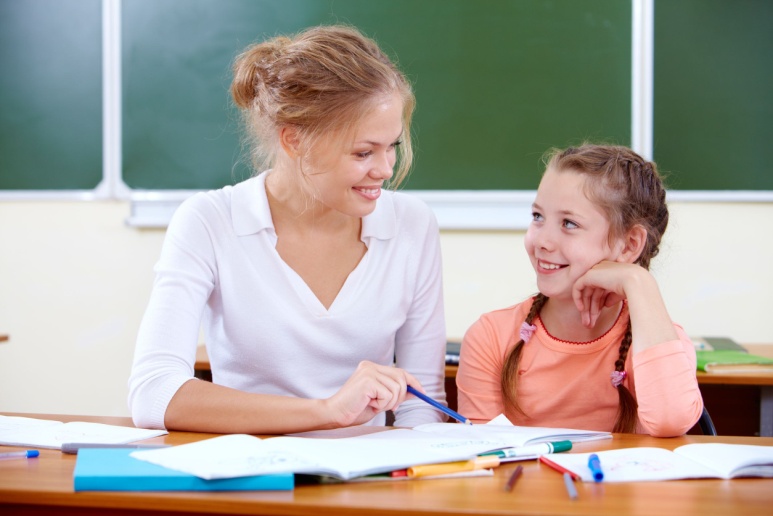 Позитивный подход улучшает взаимоотношения детей как с родителями, так и с учителем, а также даёт им возможность полностью развить свой потенциал на каждом этапе взросления.
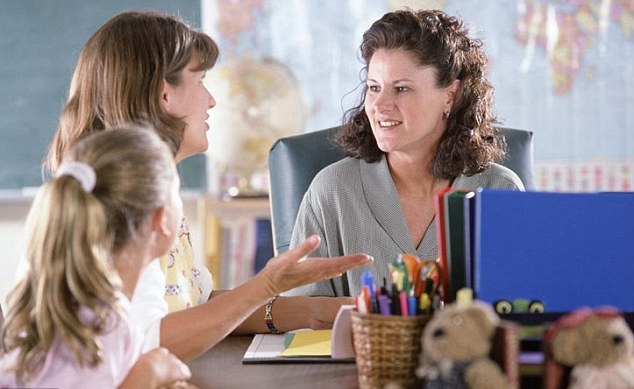 Позитивный подход в воспитании — шаг в становлении развитой личности
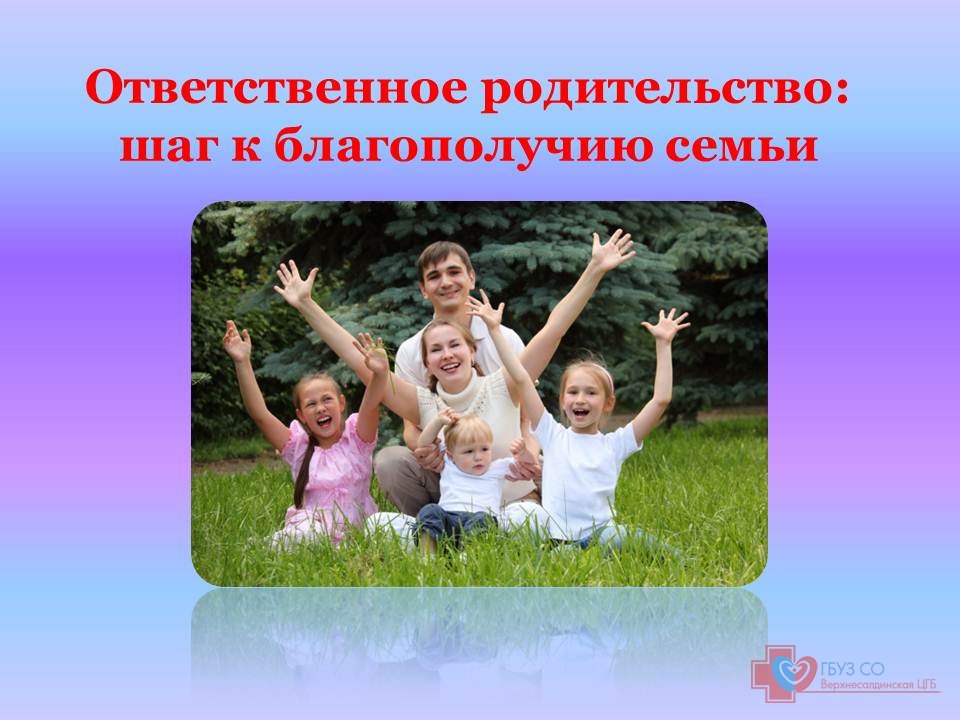 Спасибо за внимание!